«Физ калейдоскоп»
«Физический калейдоскоп»
Цели мероприятия:
развивать познавательный интерес, интерес к физике;
развивать грамотную монологическую речь с использованием физических терминов;
развивать внимание, наблюдательность, умение применять знания  в новой ситуации;
повторить известные и сообщить новые сведения из истории физики;
формирование дружеских, товарищеских отношений, умение работать группой.
Задачи:
развивающая: умение видеть мир в многообразии; умение находить решение проблемы, творчески применять знания в различных областях; знакомство студентов с важнейшими методами применения физических знаний на практике, повышение информационной культуры, опыта самостоятельной деятельности;
обучающая: умение решать качественные задачи по различным разделам физики;
коммуникативная: обучение детей работать во взаимодействии с другими студентами;  
воспитательная: развитие познавательного интереса к физике
«Физический калейдоскоп»
«Физический калейдоскоп»
"Грош цена вашей физике, если она
 застилает для вас все остальное –
 шорох леса, краски заката, звон рифм.Это какая-то усеченная физика:Физик, не воспринимающий поэзии,
 искусства - плохой физик".Л. Д. Ландау
Первый раунд
«РАЗМИНКА»
Второй раунд
«ТЕСТ-ОПРОС»
1. Кто первым предложил использовать ракеты для космических полетов?

а) Леонардо да Винчи;б) Ломоносов;в) Кибальчич;г) Циолковский;д) Цандер.
2. В каком году был осуществлен первый в мире космический полет человека?

а) 1957;б) 1958;в) 1961;г) 1963;д) 1967.
3. Первый закон Ньютона (закон инерции) был открыт:

а) Аристотелем;б) Ньютоном;в) Ломоносовым;г) Галилеем;д) Архимедом.
4. Каков протон на вкус?

а) сладкий;б) кислый;в) горький;г) соленый;д) безвкусный.
5. Какая звезда находится ближе всех к Земле?

а) Солнце;б) Альфа Центавра;в) Луна;г) Проксима Центавра;д) Сириус.
6. Кто изобрел способ механической записи и воспроизведения звука?

а) Кулибин;б) Эдисон;в) Леонардо да Винчи;г) Тиндаль;д) Люмьер.
7. Кто открыл явление радиоактивности?

а) Беккерель;б) Кюри;в) Резерфорд;г) Томсон;д) Милликен.
8. Какая из названных ниже элементарных частиц имеет наибольшую массу покоя?

а) нейтрино;б) электрон;в) протон;г) нейтрон;д) пимезон.
9. Как называется главный оптический прибор подводной лодки?

а) спектроскоп;б) микроскоп;в) перископ;г) телескоп.
10. Что меньше?

а) вершок;б) дюйм;в) сантиметр;г) фут.
Третий раунд(Д/З)
«Фокус - покус»
Четвертый раунд
«ЧАЙНВОРД»
Пятый раунд
"Дальше,дальше…"
Шестой раунд
«Черный ящик»
Две сестры качались,
Правды добивались,
А когда добились,
То остановились.
На спине язык,
что скажет – люди верят.
Сидит Пахом    На коне верхом,     Книги читает,     А грамоты не знает.
Он, его высочество, 
  Не терпит одиночества, 
  С нагрузкой ты его включай, 
  На клеммах знаки примечай- 
  И стрелка повернётся,  
  На силу тока отзовётся
Прибор  мой дружочек! 
  Измерь напряженье разочек. Тебя к нагрузке параллельно подключу 
   И клеммы плотно закручу!
Дом – стеклянный пузырек,
И живет в нем огонек.
Днем он спит,
А как проснется- 
Ярким пламенем зажжется.
Я под мышкою сижу
И, что делать, укажу:
Или разрешу гулять,
Или уложу в кровать
Он точности в замерах влажности добился…
В нём два термометра:
Сухой и влажный,
Заложен в этом смысл,
Конечно, важный.
Им силу тока изменяют, если ползунок сдвигают?
Этот жадный предмет
Всё железо хватает.
Для него нормы нет,
Прилипанием страдает.
Седьмой раунд
«Устами младенца»
1.Без него люди умирают, растения тоже, у детей возникает грипп.
1. Без него люди умирают, растения тоже, у детей возникает грипп. Когда его много, хочется в душ.
1. Без него люди умирают, растения тоже, у детей возникает грипп. Когда его много, хочется в душ. Наверху его всегда больше, чем внизу.
1. Без него люди умирают, растения тоже, у детей возникает грипп. Когда его много, хочется в душ. Наверху его всегда больше, чем внизу. Животные и растения получают его от Солнца.
2.Она нужна всем.
2.Она нужна всем. Когда работают, её теряют.
3.Вокруг носа вьётся, а в руки не даётся.
4. Без рук, без ног по полю рыщет, поёт да свищет, деревья ломает, к земле траву прижимает.
Восьмой раунд
«Четвертый лишний»
«Четвертый лишний»
Вольтметр, манометр, 
  амперметр, омметр.
«Четвертый лишний»
Ньютон, Попов, Дарвин, Галилей
«Четвертый лишний»
Литр, секунда, метр, килограмм.
«Четвертый лишний»
Альфа, игрек, омега, дельта.
«Четвертый лишний»
Нано, микро, Милли, мега.
«Четвертый лишний»
Метр, локоть, сажень, пядь.
«Четвертый лишний»
Азот,водород,кислород,железо
«Четвертый лишний»
Медь, германий, кремний, теллур.
«Четвертый лишний»
Прохоров,Таунс,Курчатов,Басов
Девятый  раунд
«Физические термины»
«Физические термины»
Топка + И =              Лапа + М = 
Ряд + О =                   Алмаз + П =
Метро + Е =              Динар + А =   
Блок + А =                 Алиса – А =  
Кузов - О =
Спасибо за внимание!
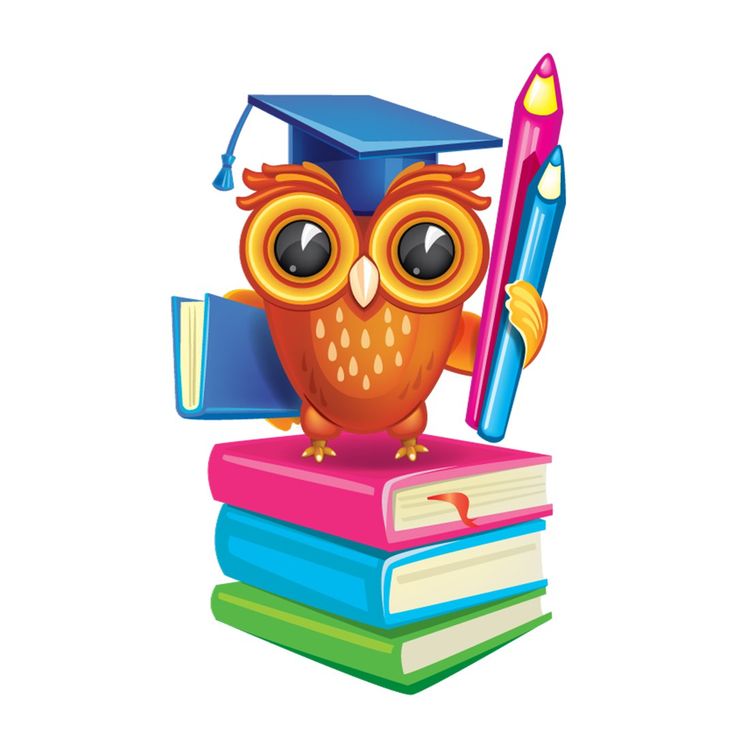